Living By ChemistrySECOND EDITION
Unit 1: ALCHEMY
Matter, Atomic Structure, and Bonding
Lesson 13: Subatomic Heavyweights
Isotopes
ChemCatalyst
A chemist investigating a sample of lithium found that some lithium atoms have a lower mass than other lithium atoms. The chemist drew models of the two different types of lithium atoms, as shown on the following slide.
ChemCatalyst (cont.)
What is different about the two atoms?
What is the atomic number of each atom?
What is the atomic mass of each atom?
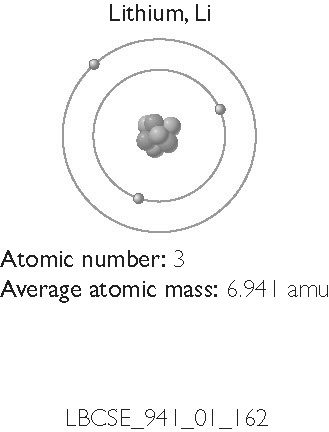 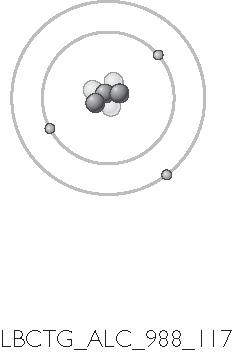 Key Question
How can atoms of the same element be different?
You will be able to:
define isotope and write and interpret the symbol for a specific isotope
determine the average atomic mass of an element based on the natural abundance of 	isotopes of that element
predict the number of protons, neutrons, and  electrons in the most abundant isotope of an atom, based on average atomic mass
Prepare for the Activity
Work in pairs.
Discussion Notes
Atoms of the same element that have different numbers of neutrons are called isotopes.
The percentage of each isotope of an element that occurs in nature is called the natural percent abundance of the isotope.
Discussion Notes (cont.)
Symbols Associated with Isotopes
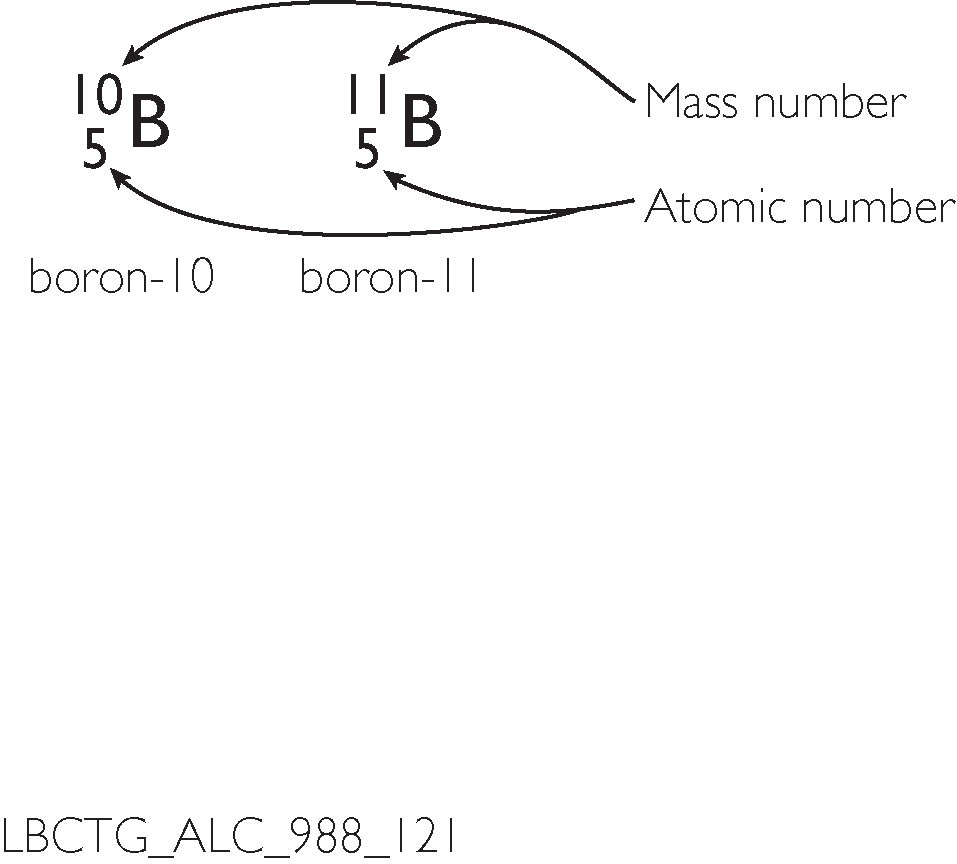 Discussion Notes (cont.)
Chemists use a special notation to symbolize an isotope.
One way to refer to isotopes is to use their mass numbers.
Discussion Notes (cont.)
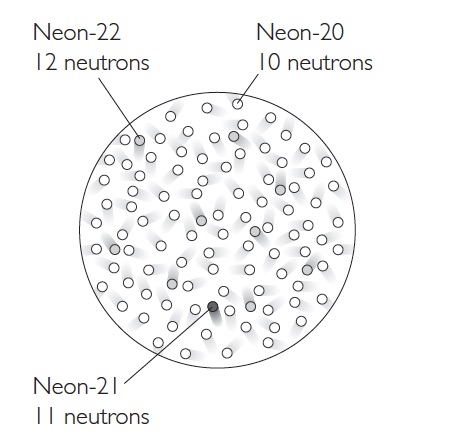 Discussion Notes (cont.)
The average atomic mass of an element is the weighted average of the masses of the isotopes in a sample of the element.
The most common isotope of an element, frequently has a mass that is close to the average atomic mass given in the periodic table.
Wrap Up
How can atoms of the same element be different?
Isotopes of an element have the same number of protons and electrons but different numbers of neutrons.
The average atomic mass of an element listed in the periodic table is the weighted average mass of the naturally occurring isotopes of that element.
Isotopes are referred to by their mass numbers, as in carbon-12.
Check-In
Nitrogen has two naturally occurring isotopes. Predict the number of neutrons in the two isotopes of nitrogen, N.

Which isotope do you predict to be more abundant? How do you know?